Project Name
User Persona
DESCRIPTION
Lorem ipsum dolor sit amet, consectetur adipiscing elit. Vivamus eros nisi, suscipit at molestie et, faucibus sit amet lectus. Mauris quam nisl, lobortis nec vestibulum vel, aliquam vel sem. Fusce efficitur lectus a lacus fringilla ornare. Proin tristique, purus a rhoncus euismod, neque metus dictum ex, dapibus lacinia elit est non dolor. Interdum et malesuada fames ac ante ipsum primis in faucibus.
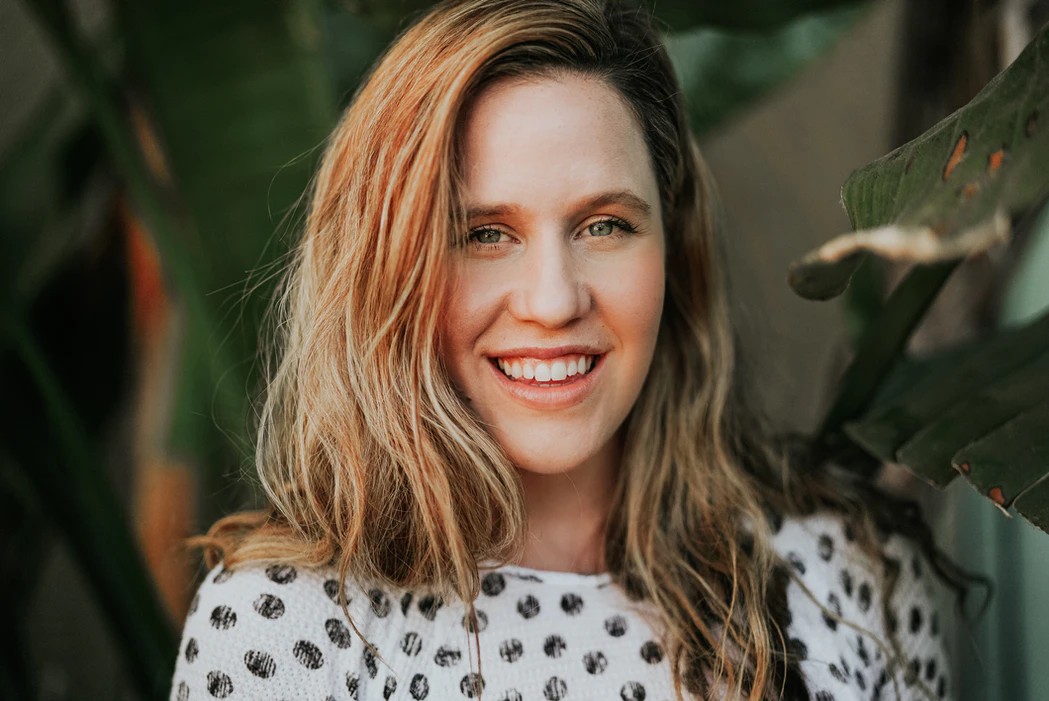 DESCRIPTION
Lorem ipsum dolor sit amet, consectetur adipiscing elit. Vivamus eros nisi, suscipit at molestie et, faucibus sit amet lectus. Mauris quam nisl, lobortis nec vestibulum vel, aliquam vel sem. Fusce efficitur lectus a lacus fringilla ornare. Proin tristique, purus a rhoncus euismod, neque metus dictum ex, dapibus lacinia elit est non dolor. Interdum et malesuada fames ac ante ipsum primis in faucibus.
Persona Name

Job Title

Age
GOALS/NEEDS
Lorem ipsum dolor sit amet, consectetur adipiscing elit. Vivamus eros nisi, suscipit at molestie et, faucibus sit amet lectus. Mauris quam nisl, lobortis nec vestibulum vel, aliquam vel sem. Fusce efficitur lectus a lacus fringilla ornare. Proin tristique, purus a rhoncus euismod, neque metus dictum ex, dapibus lacinia elit est non dolor. Interdum et malesuada fames ac ante ipsum primis in faucibus.